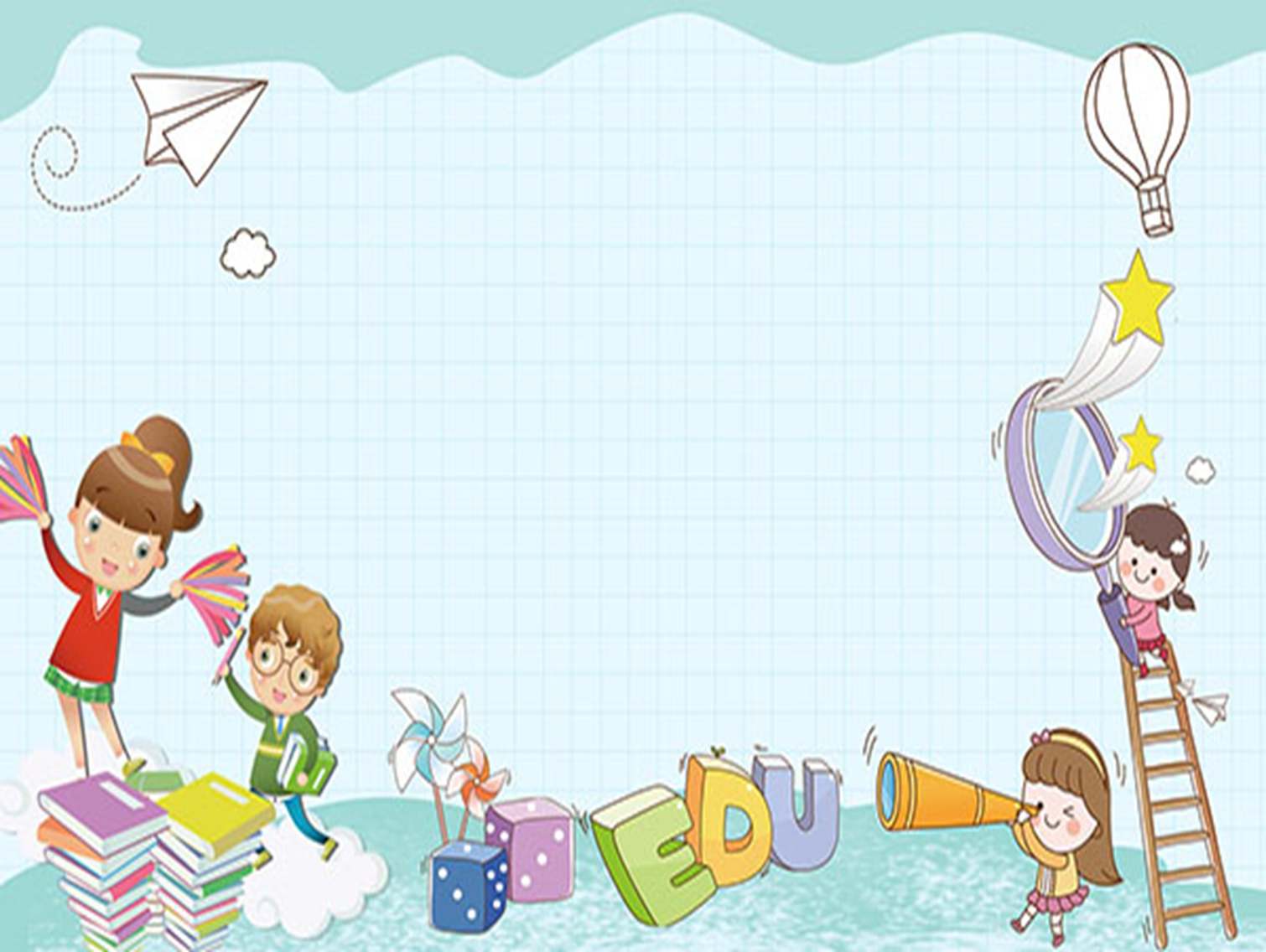 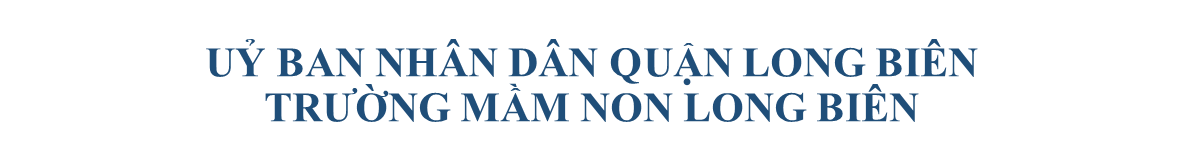 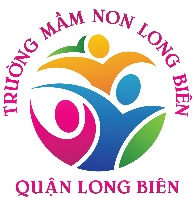 Lĩnh vực: Phát triển thẩm mỹ
Đề tài: Dạy hát: Quả   
            TCAN: Hát theo hình ảnh 
Lứa tuổi: 24 – 36 tháng
Giáo viên: Đinh Thị Hồng Phấn
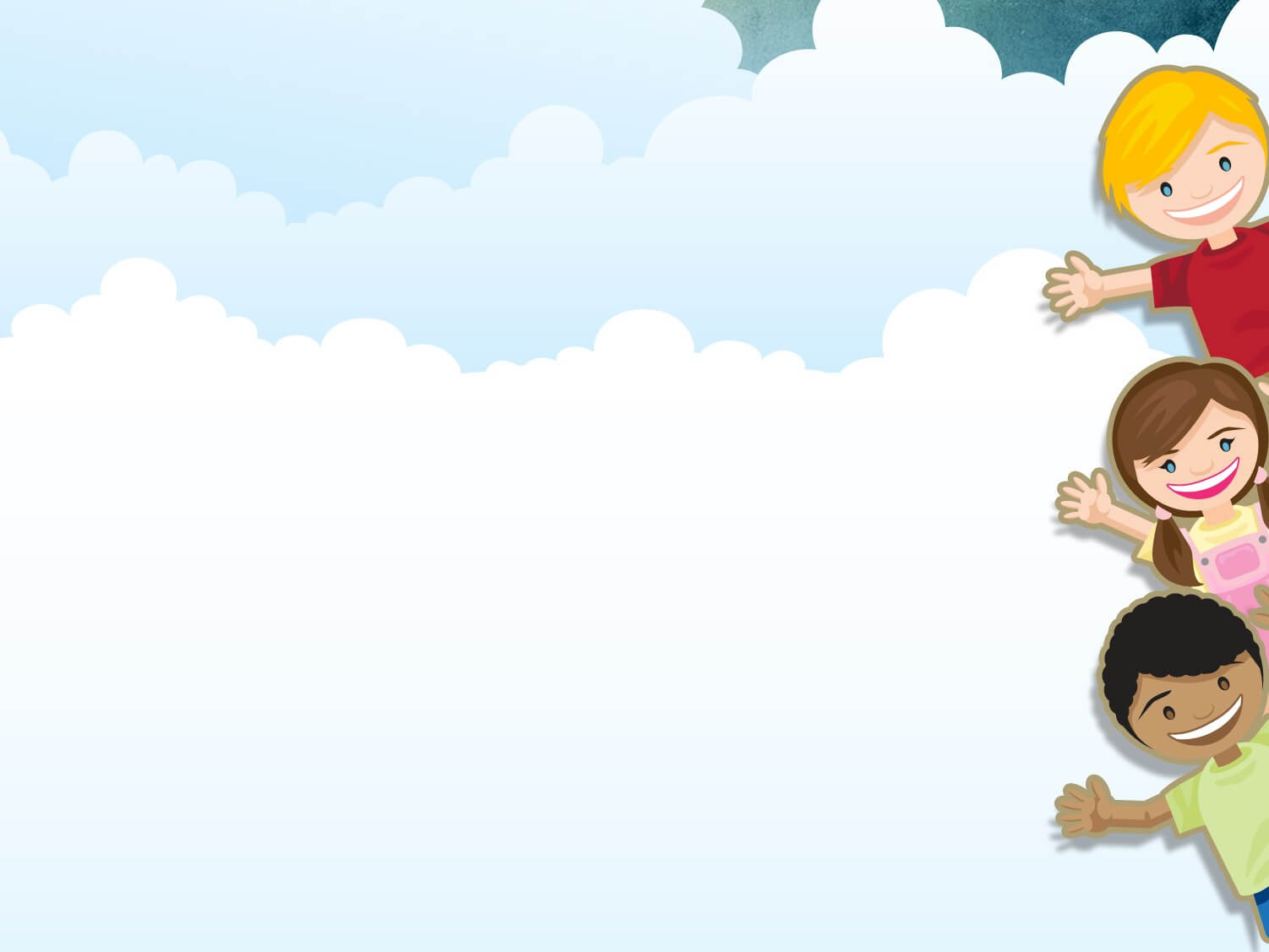 Mục đích yêu cầu:

1. Kiến thức:
- Trẻ biết tên bài hát, tên tác giả, trẻ cảm nhận được giai điệu vui tươi nhộn nhịp của bài hát: Quả khế có vị chua, có thể nấu món canh cua.
Trẻ nhớ tên bài nghe hát, tên tác giả

2. Kỹ năng:
- Trẻ thuộc lời bài hát, biết hát cùng cô đúng lời, đúng giai điệu
-  Trẻ biểu diễn tự nhiên
3. Thái độ:
Biết hưởng ứng cảm xúc cùng với cô. 
Mạnh dạn, tự tin tham gia hoạt động
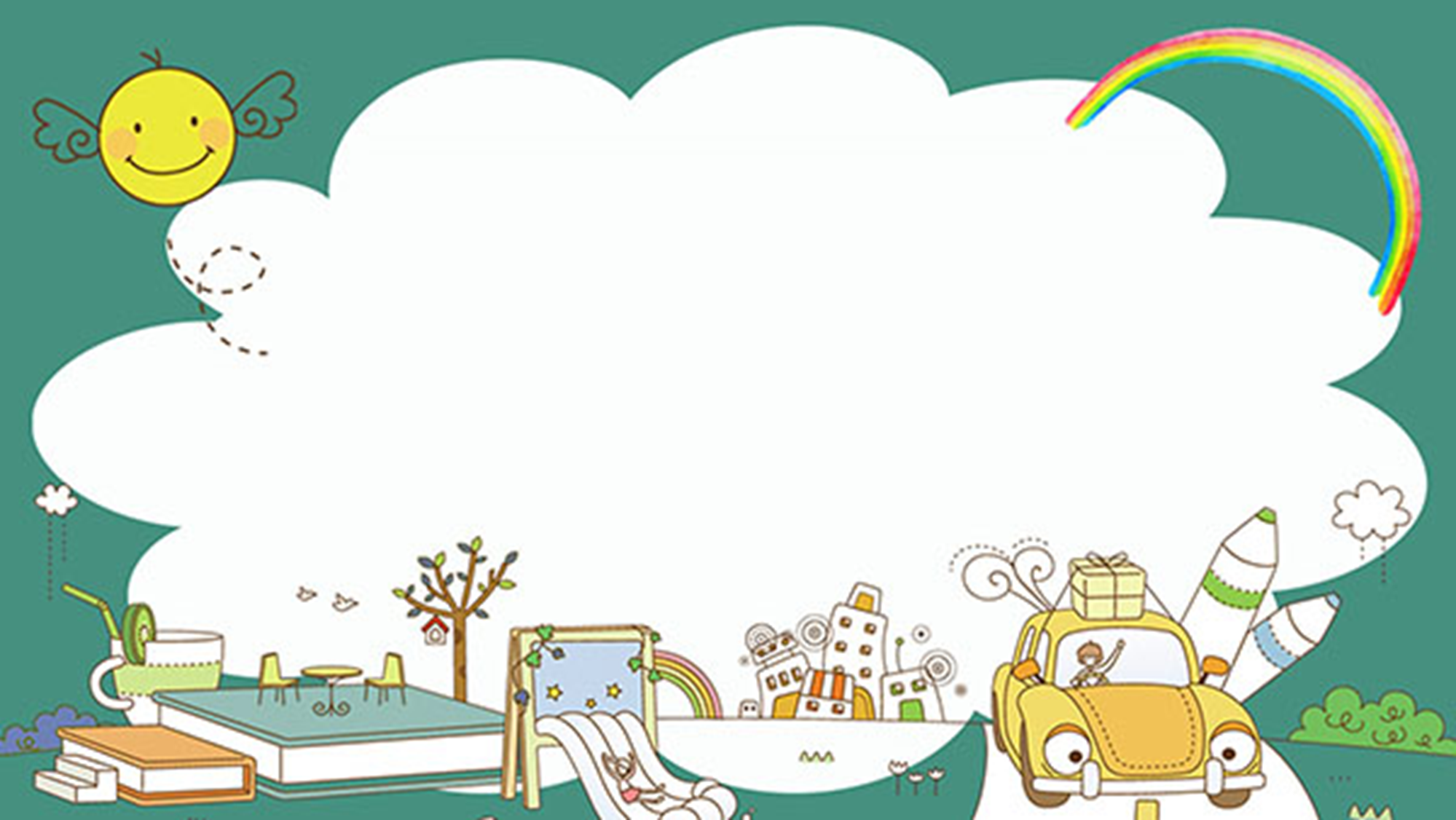 Trò chuyện
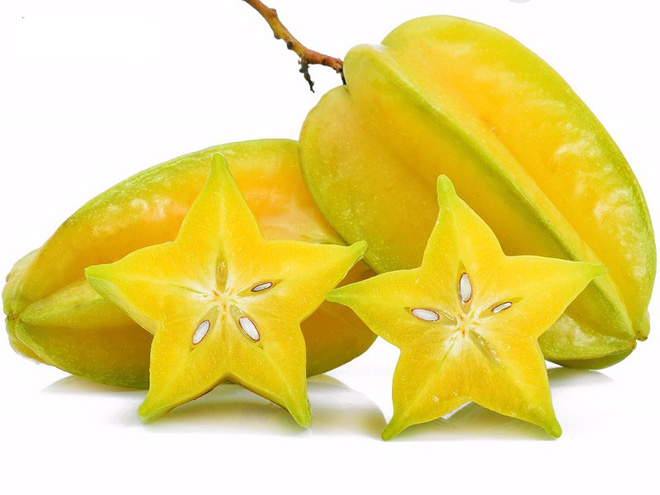 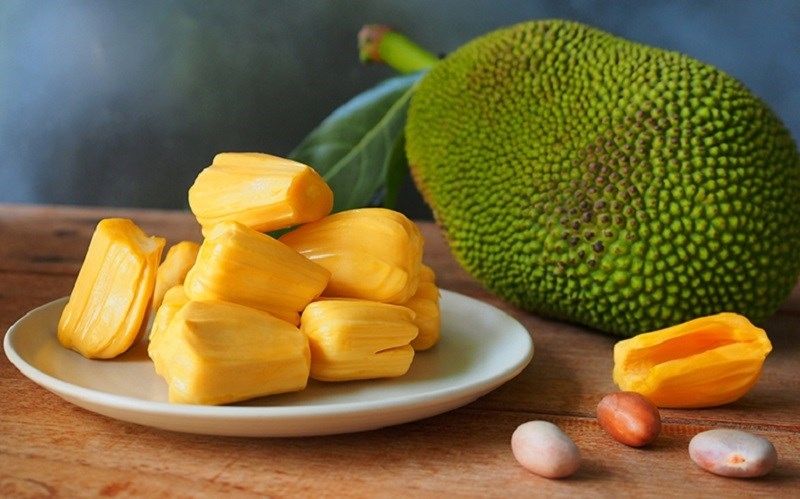 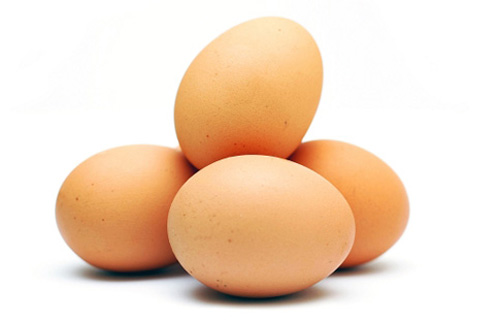 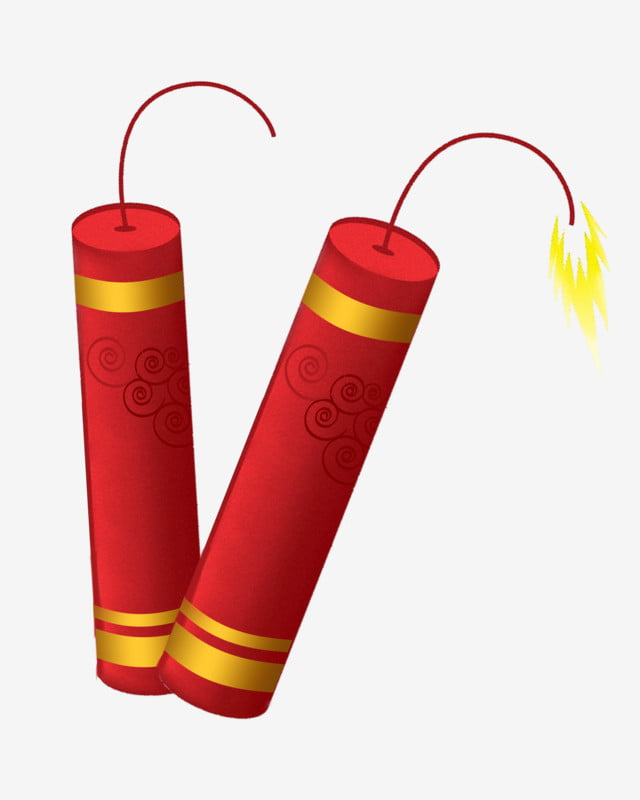 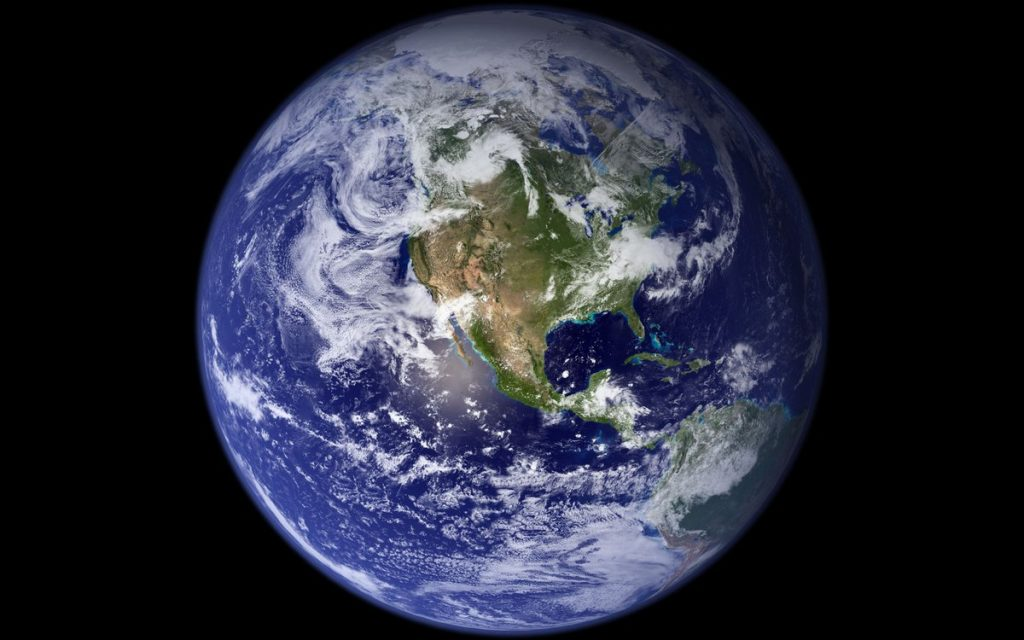 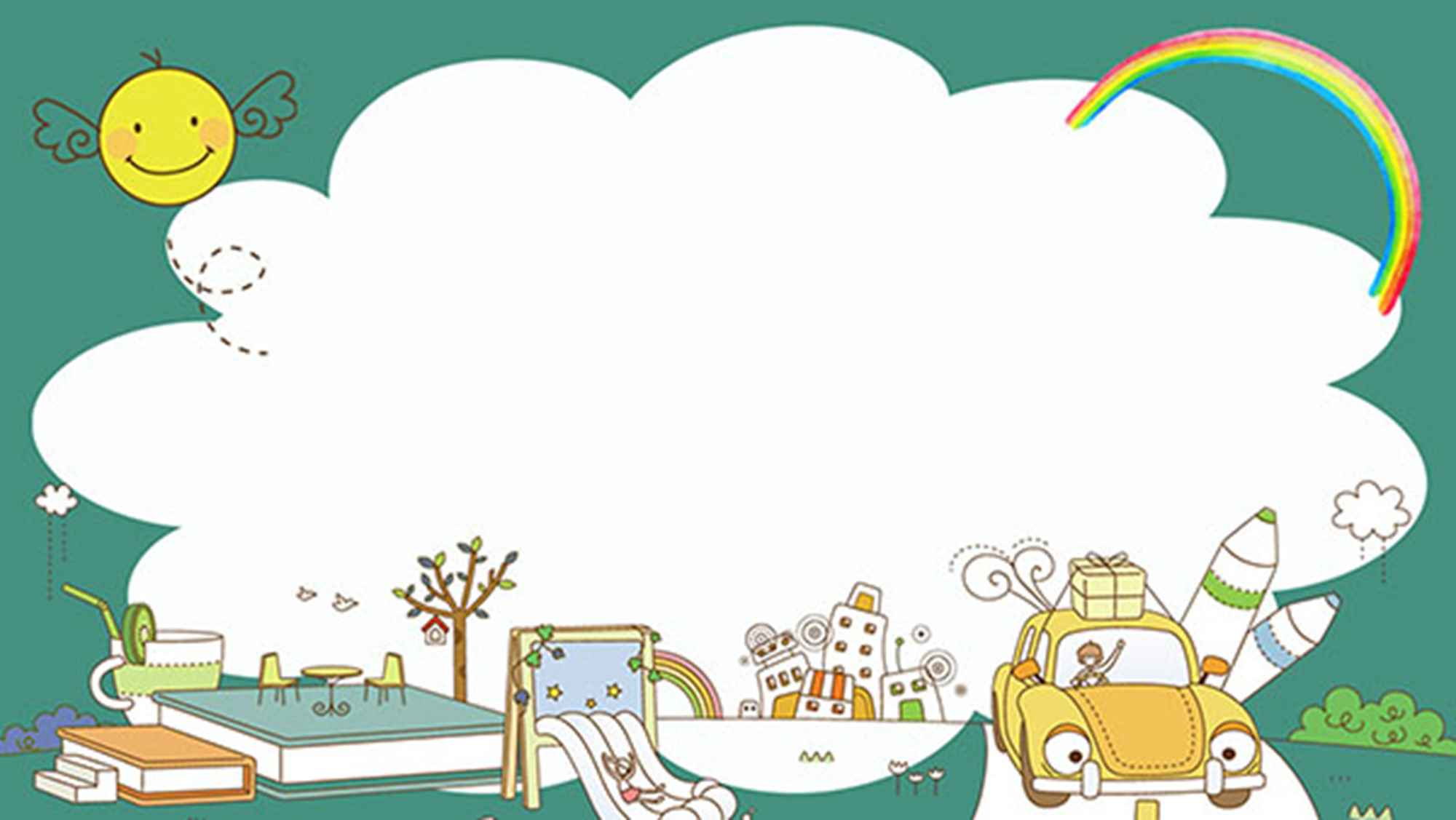 Dạy hát: Quả
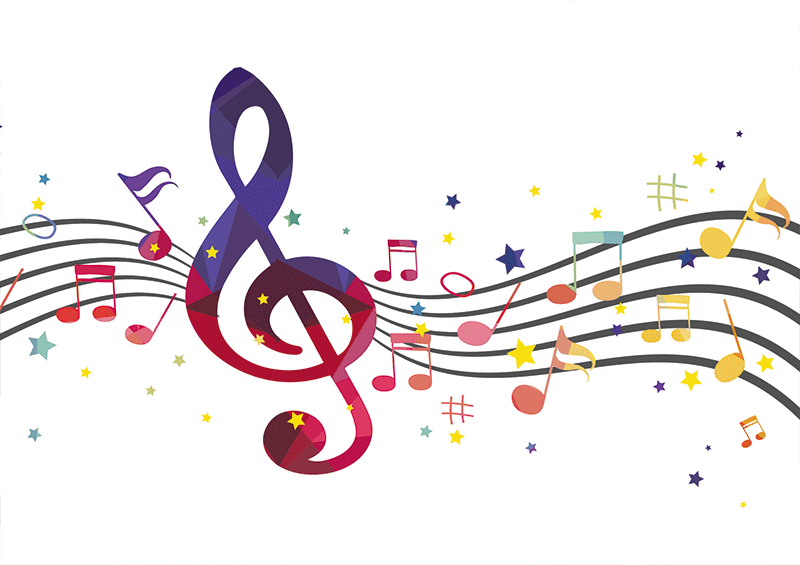 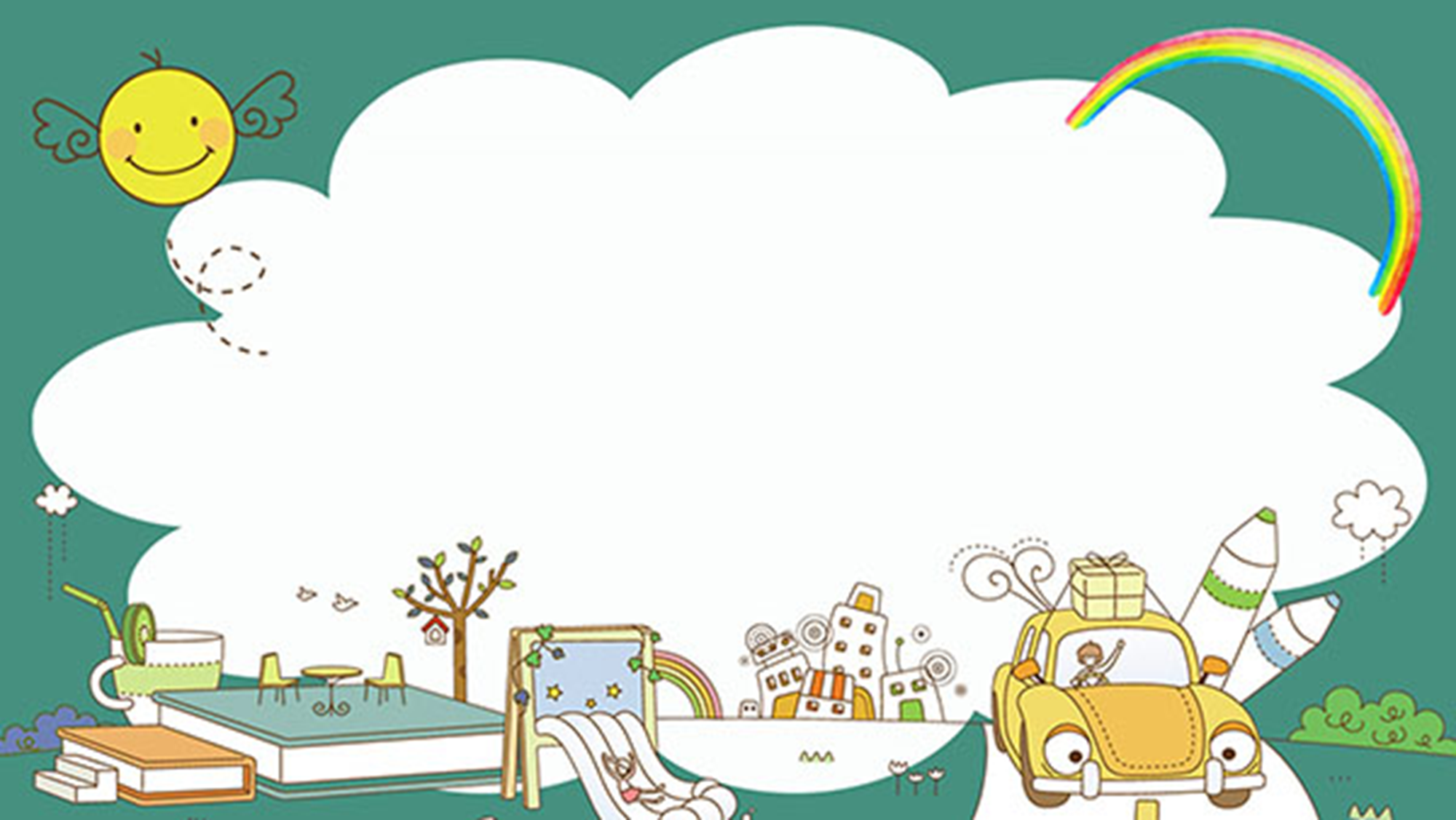 Dạy trẻ hát
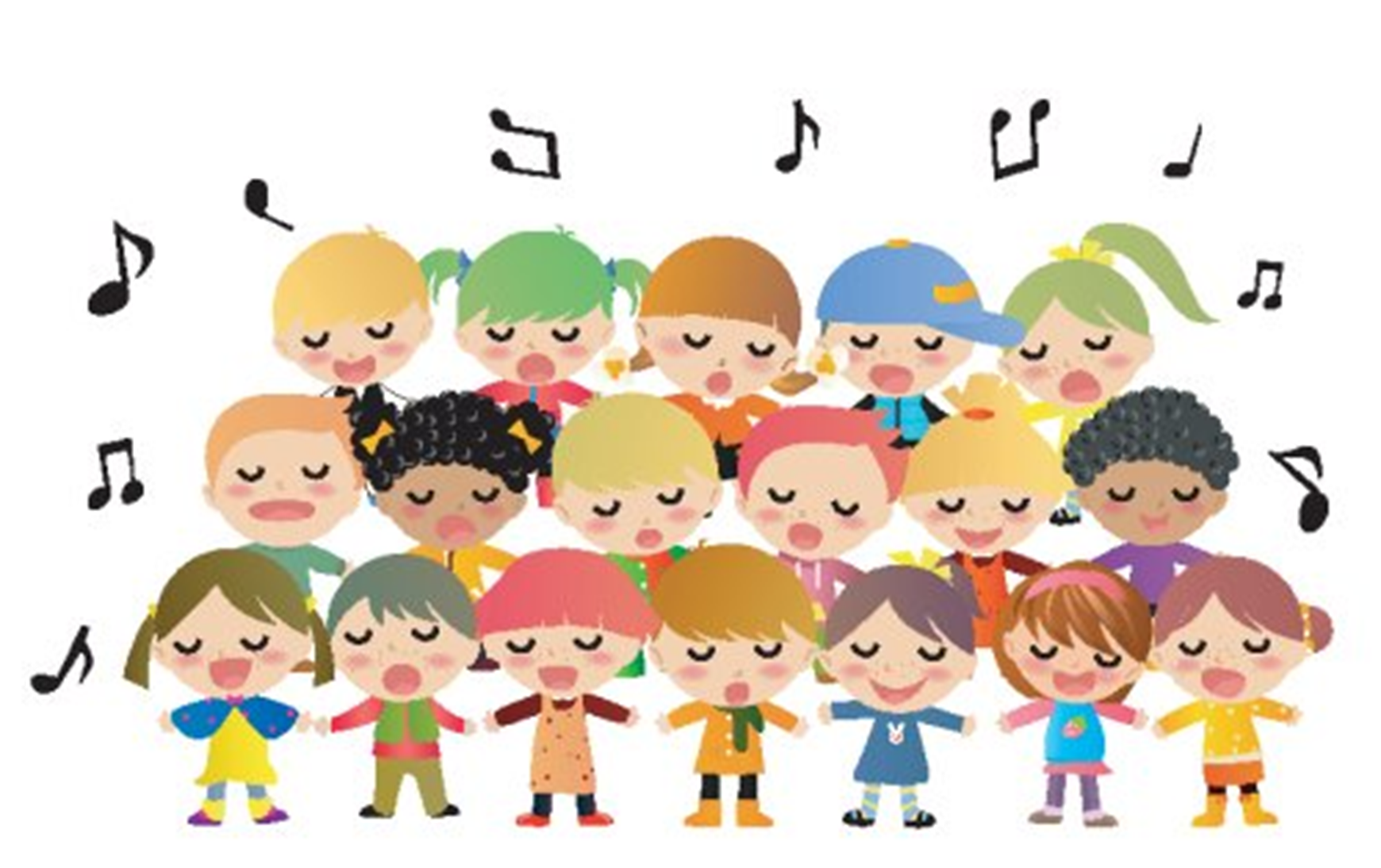 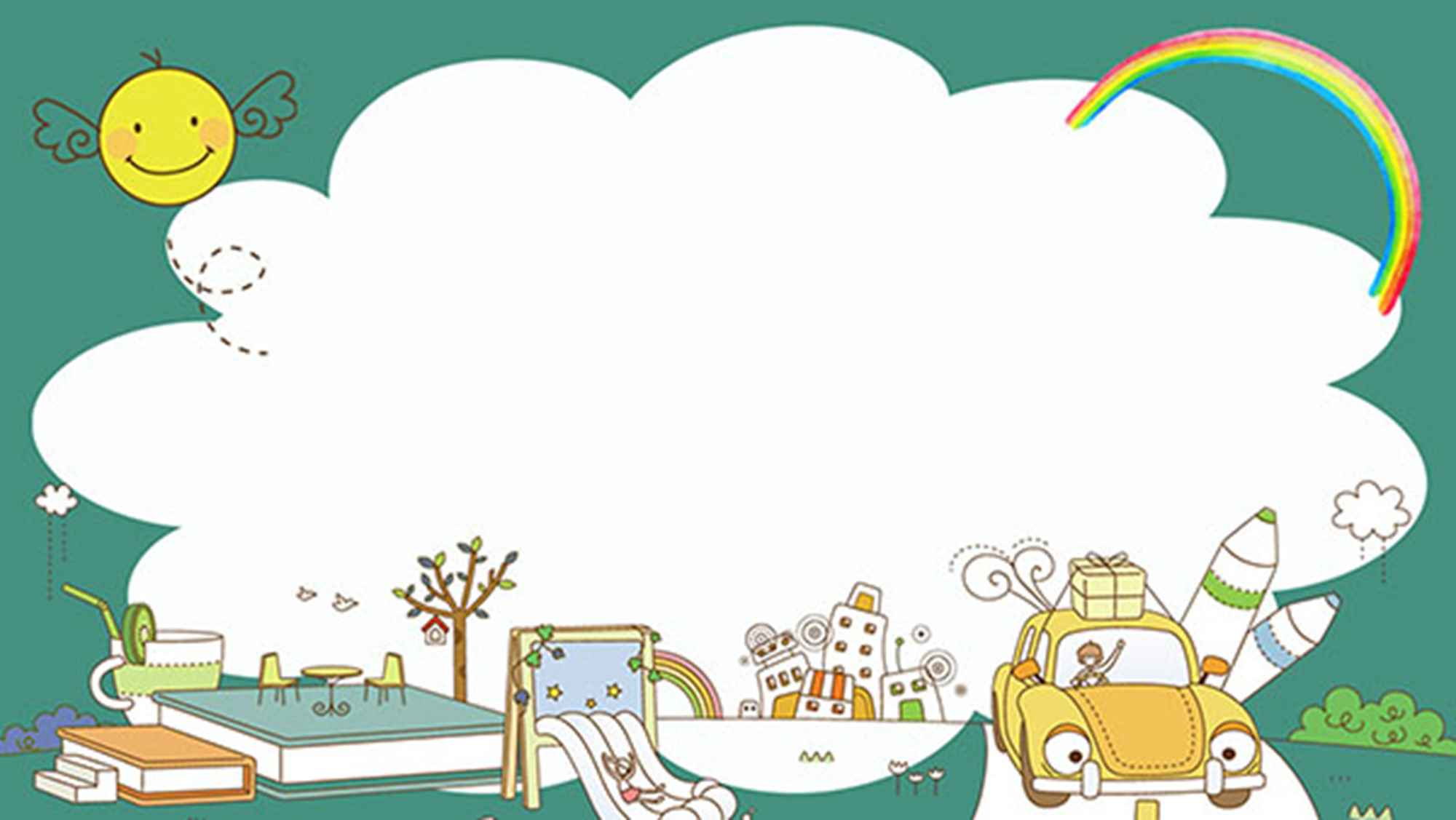 Tổ, nhóm, cá nhân 
biểu diễn
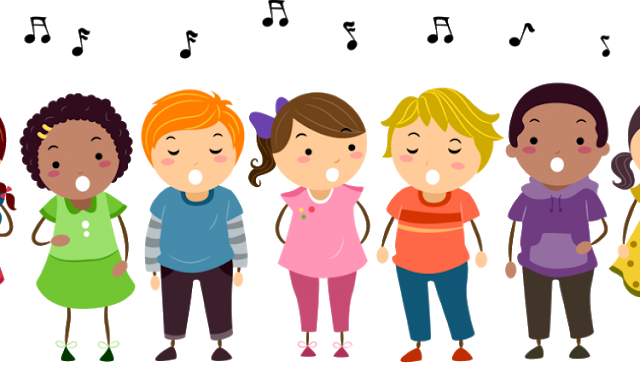 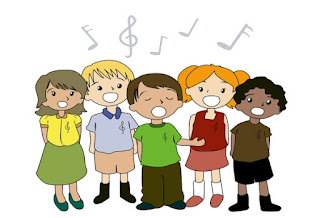 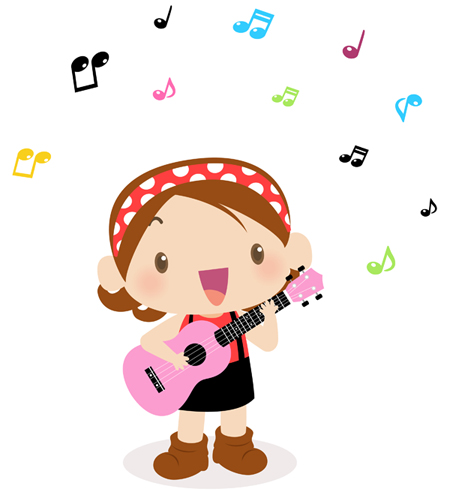 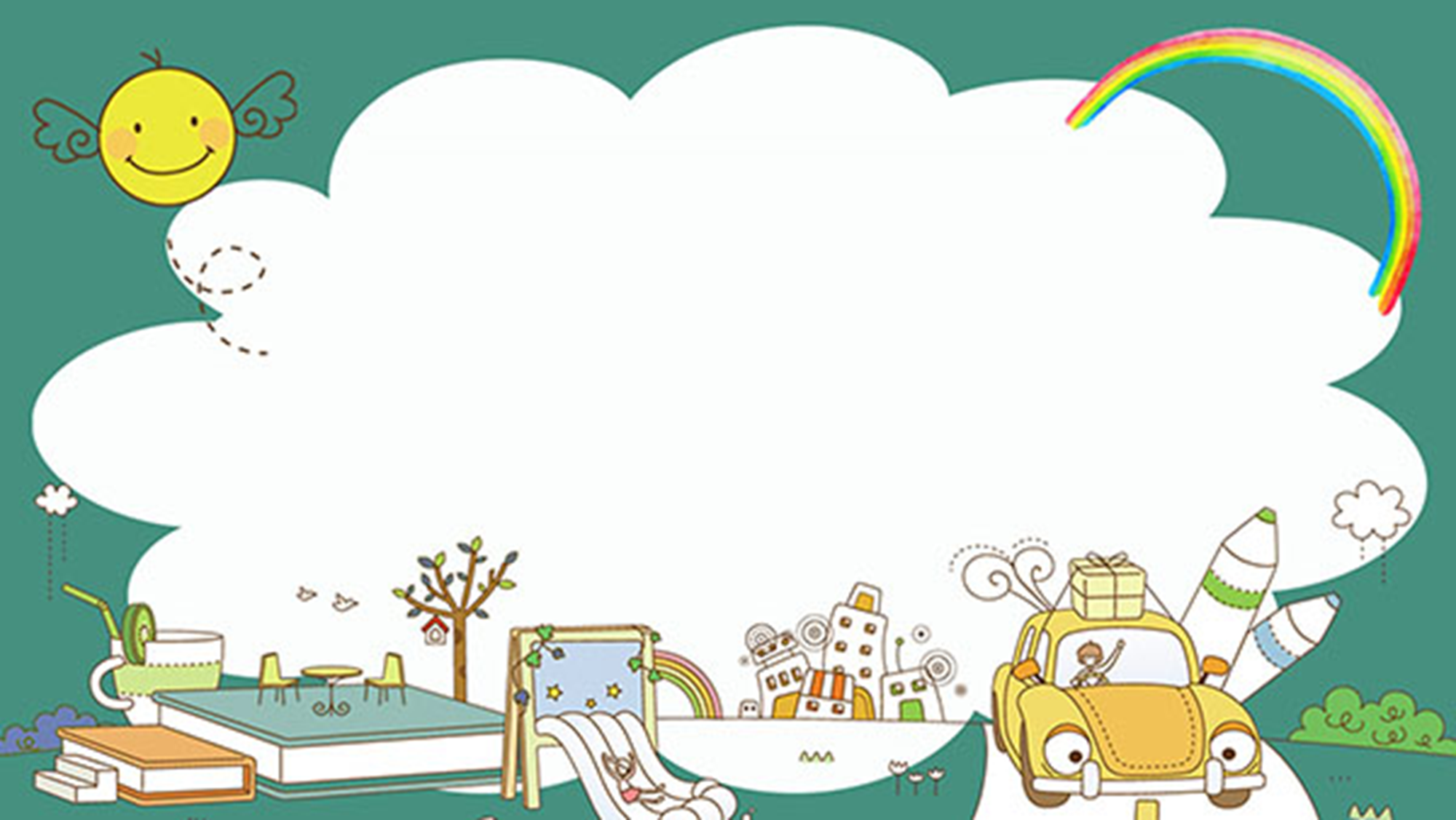 TC: HÁT THEO HÌNH ẢNH
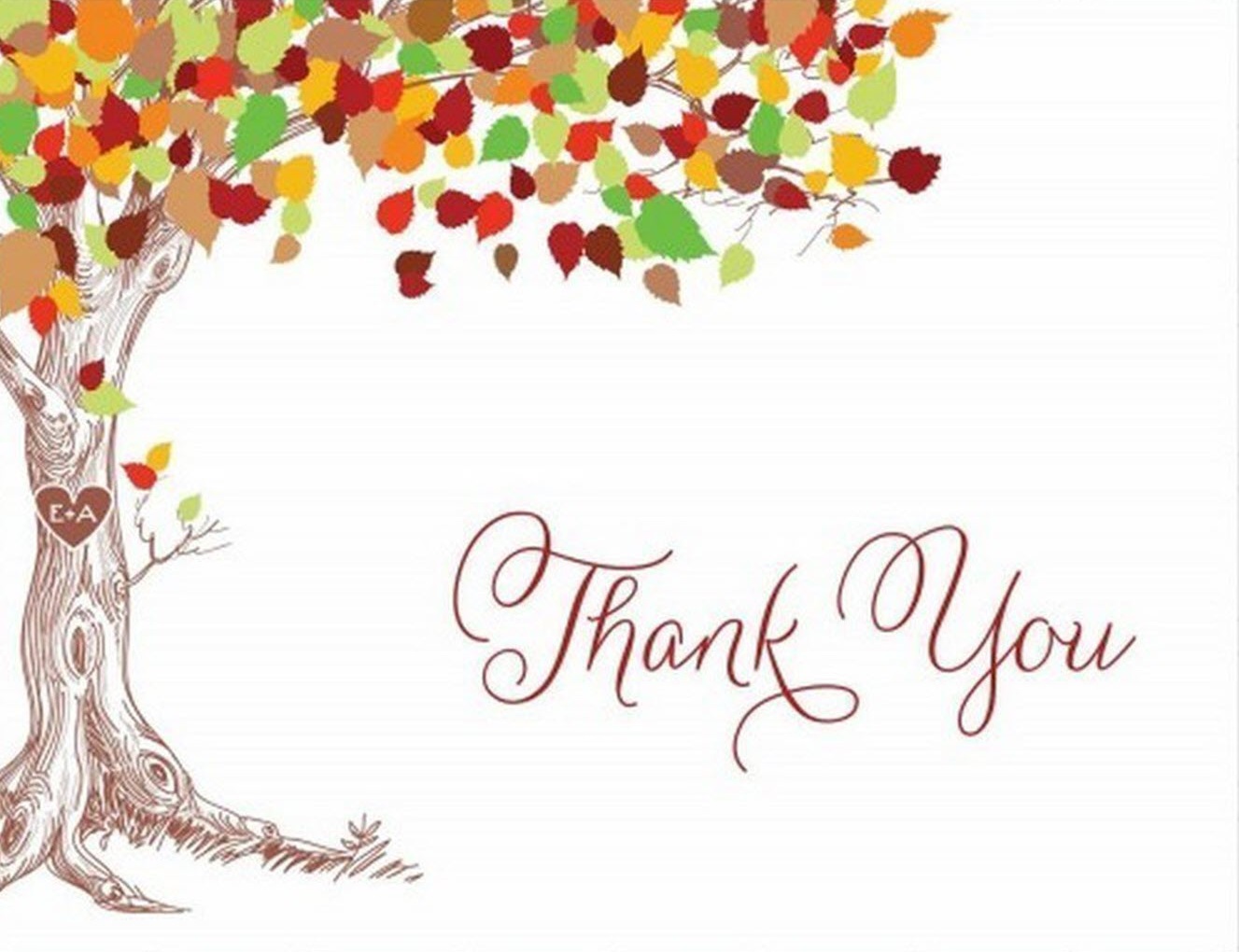